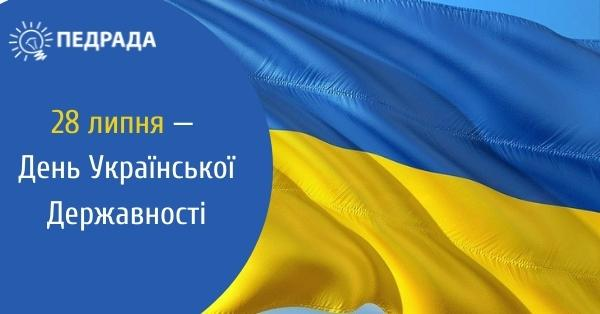 Зародження нашої державності ми будемо відзначати в день розквіту нашої державності, в день хрещення Київської Русі-України  президент В. Зеленський
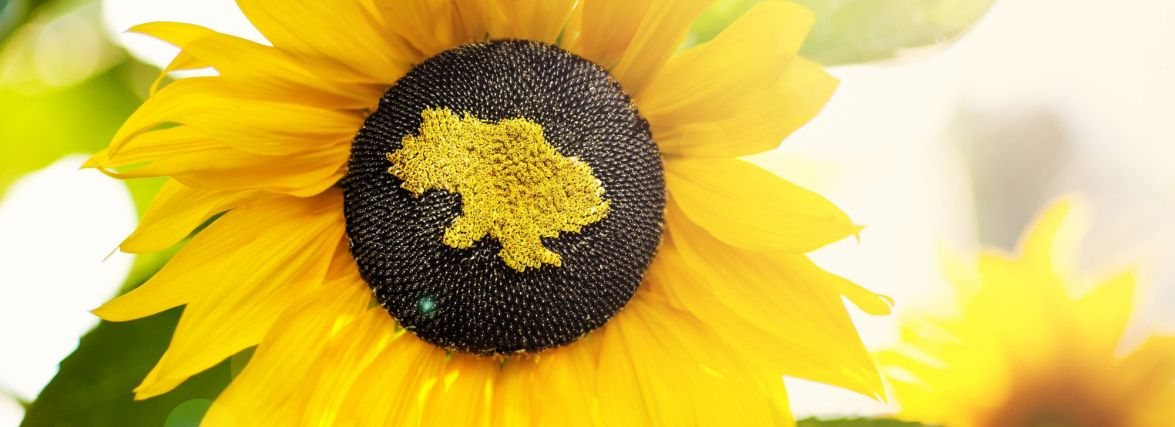 2022
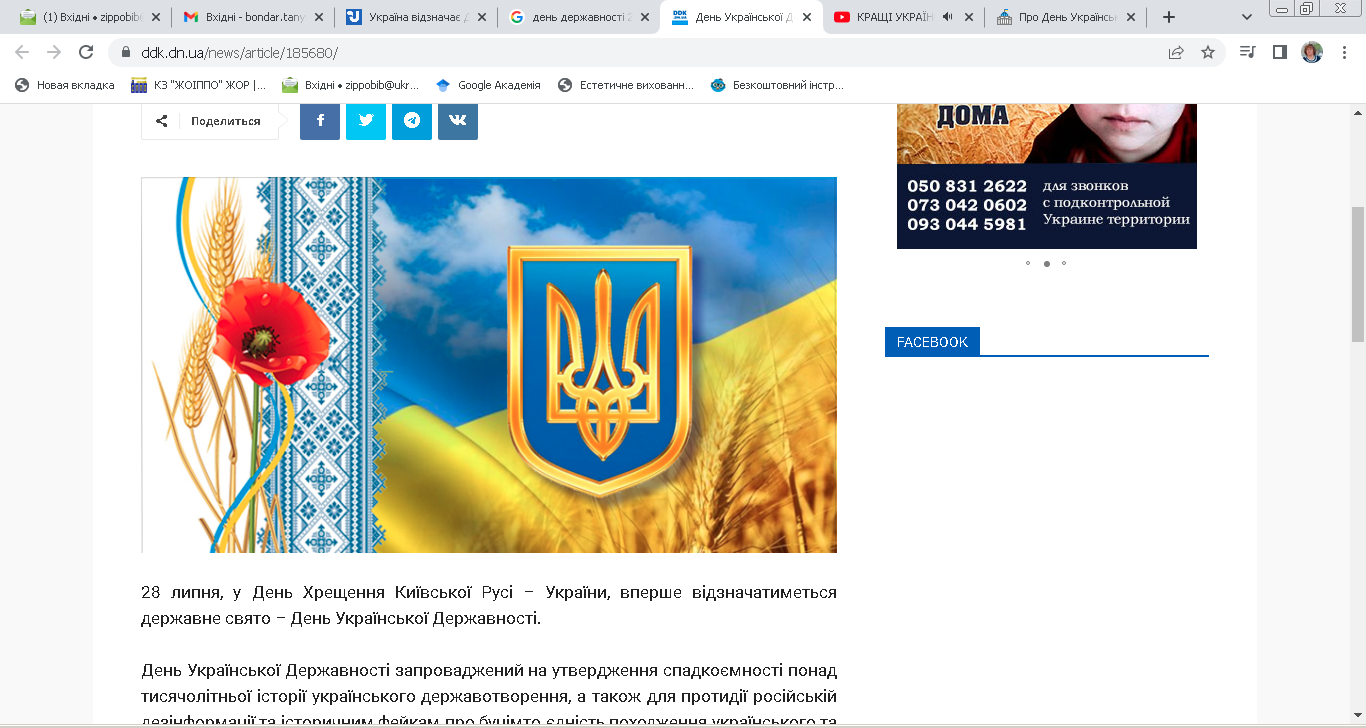 Верховна рада у травні 2022 року затвердила законопроект № 5864, який був підтриманий 257 голосами.
У пояснювальній записці йдеться, що нове свято – День Української державності - сприятиме утвердженню наступності більш ніж тисячолітньої історії Української держави.
Згідно з документом, Україна бере початок з часів Київської Русі, Галицько-Волинського князівства, Литовсько-Руської держави, Гетьманщини, УНР, ЗУНР, Карпатської України до сучасної України.
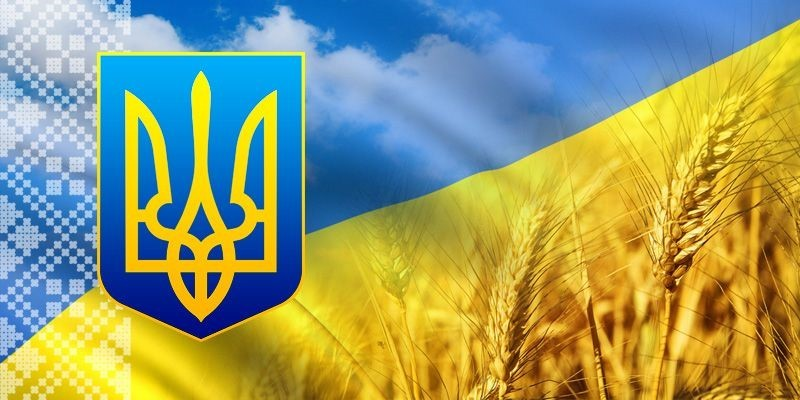 Міністерство культури та інформаційної політики 25 липня представило єдину візуальну символіку до Дня Державності України
Вивчаємо історію держави
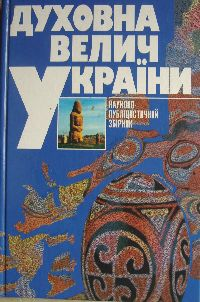 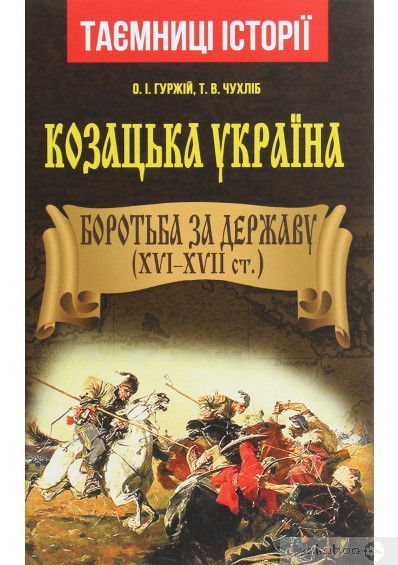 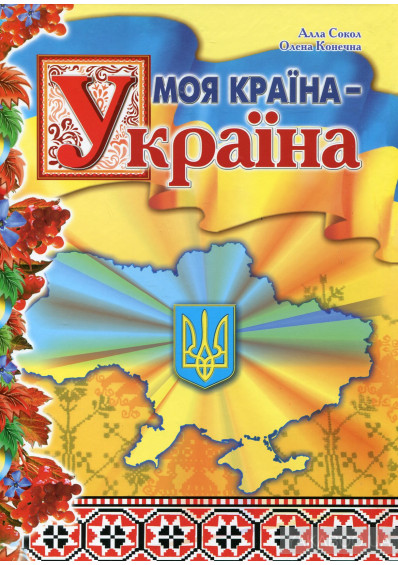 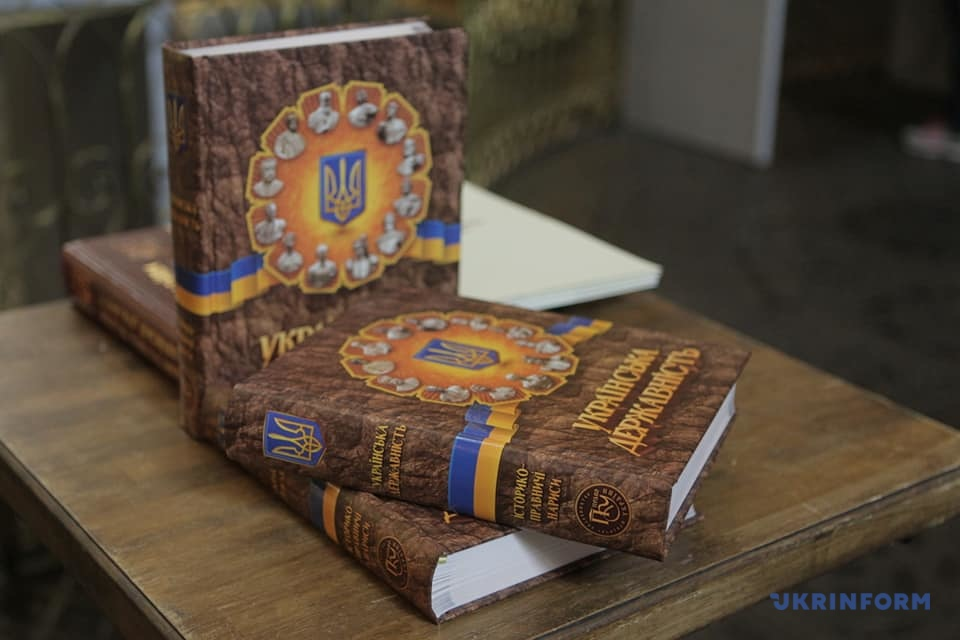 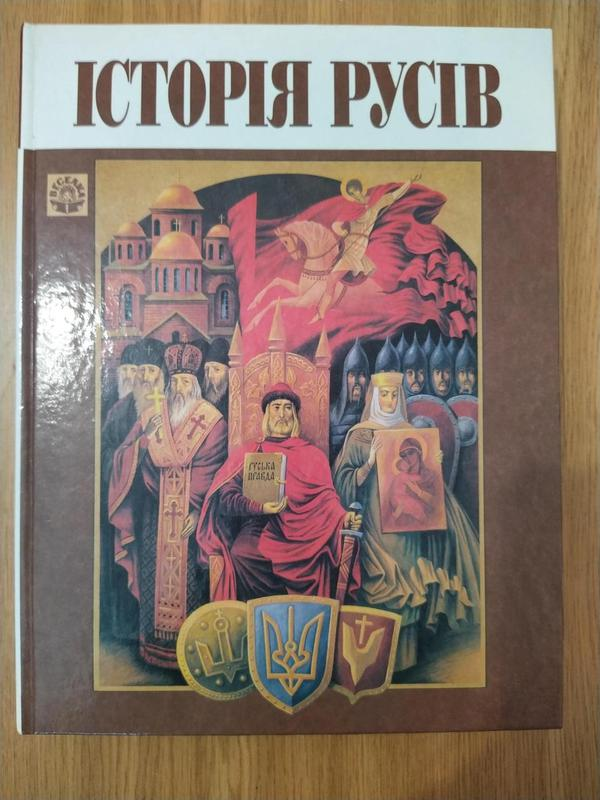 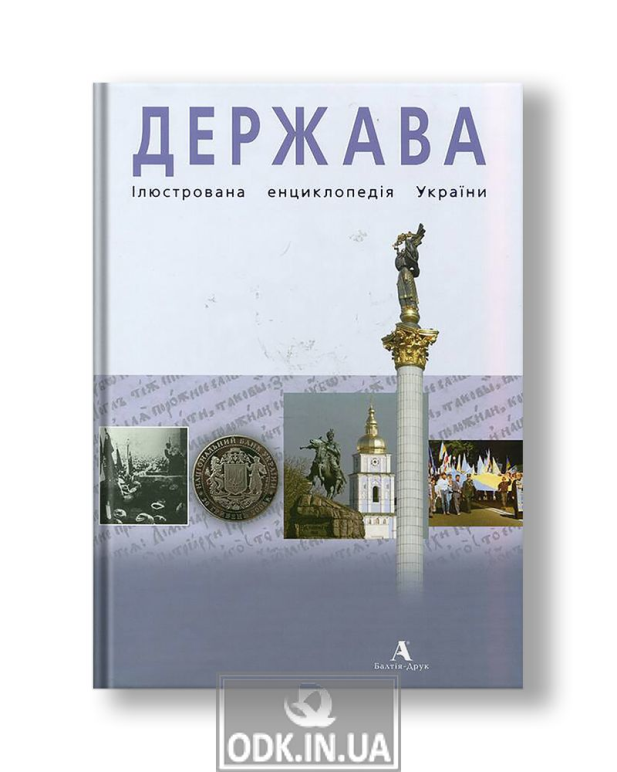 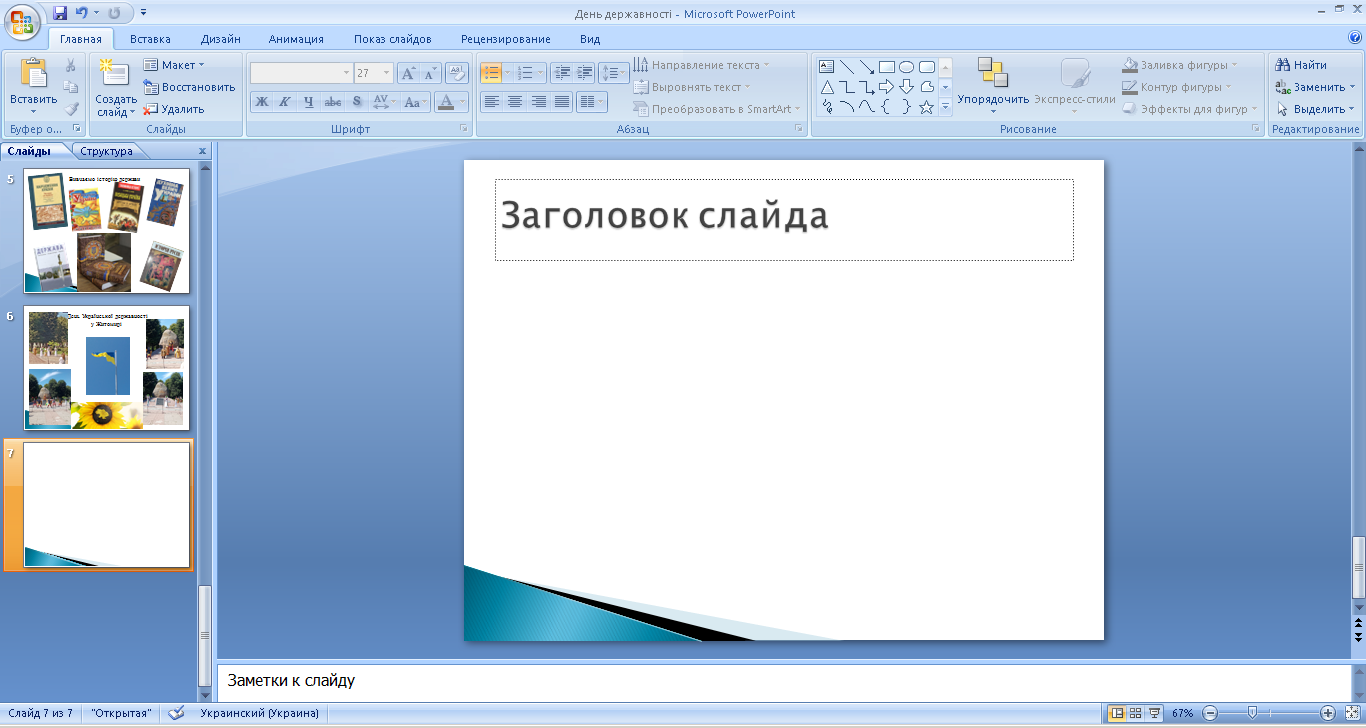 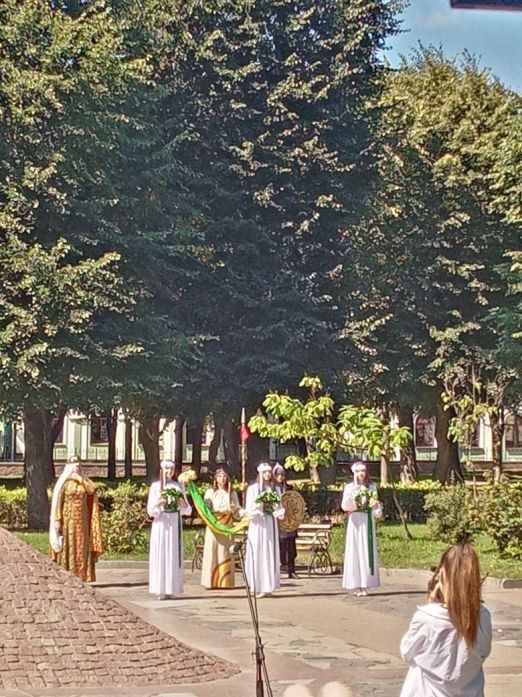 День Української державності
у Житомирі
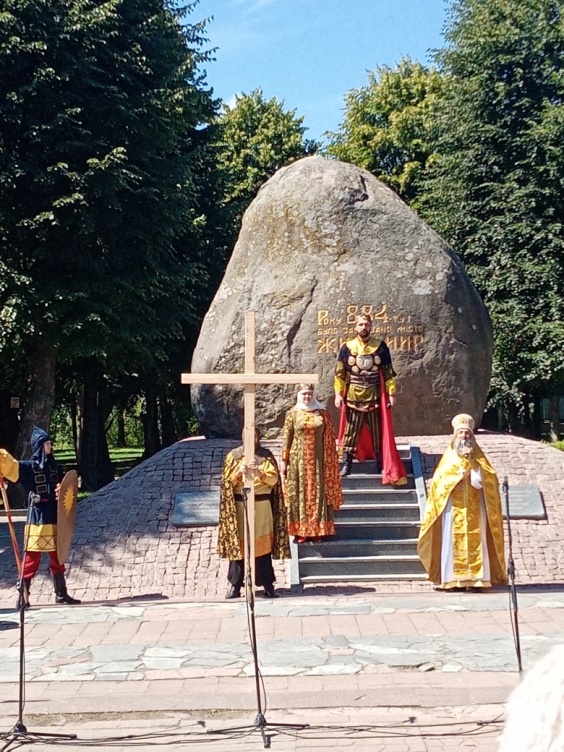 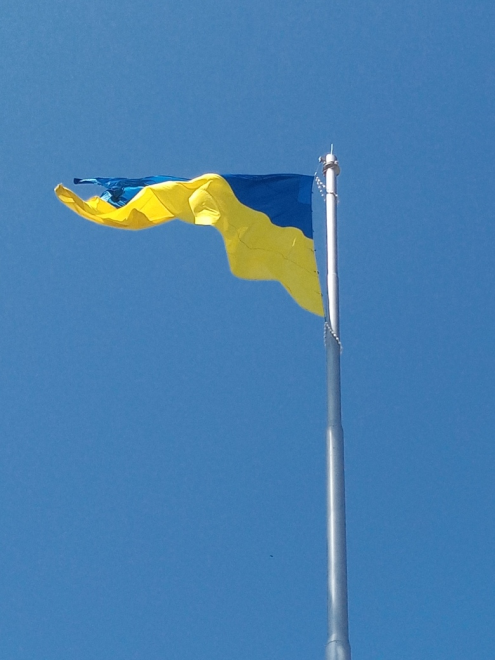 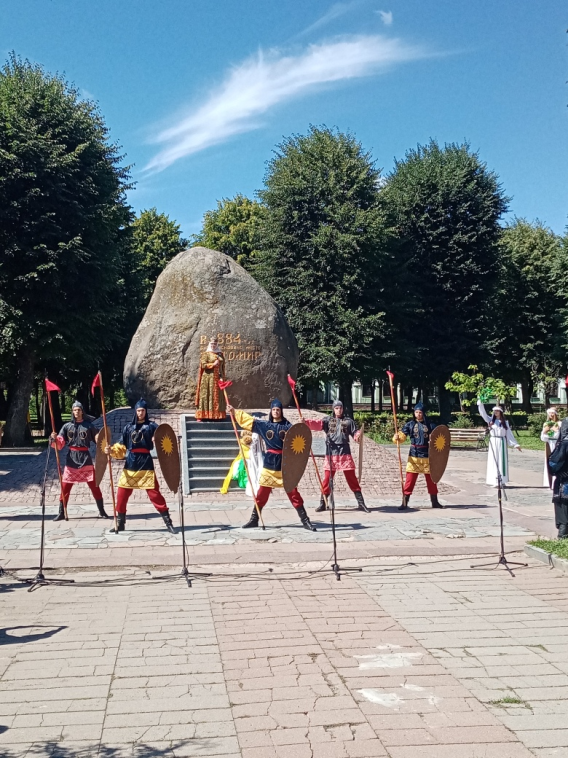 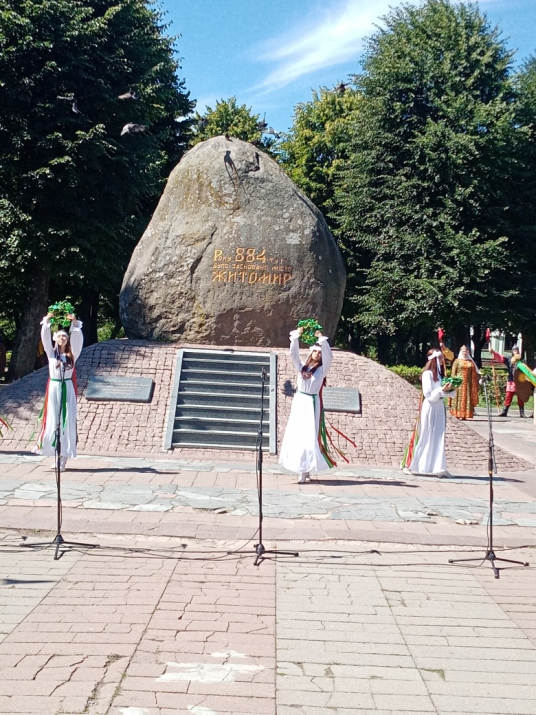 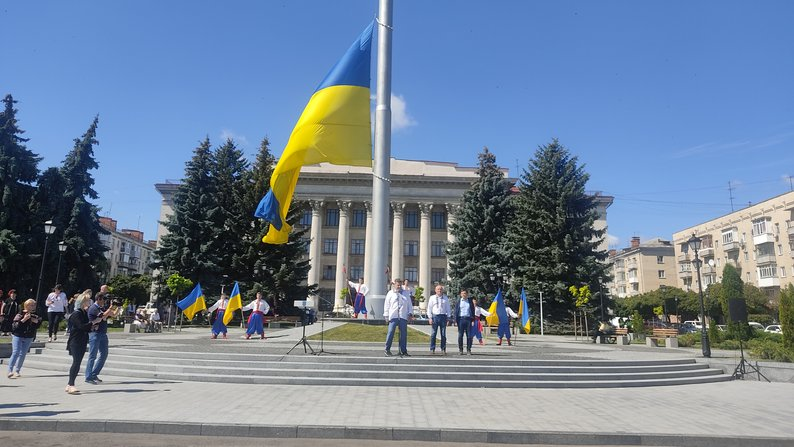 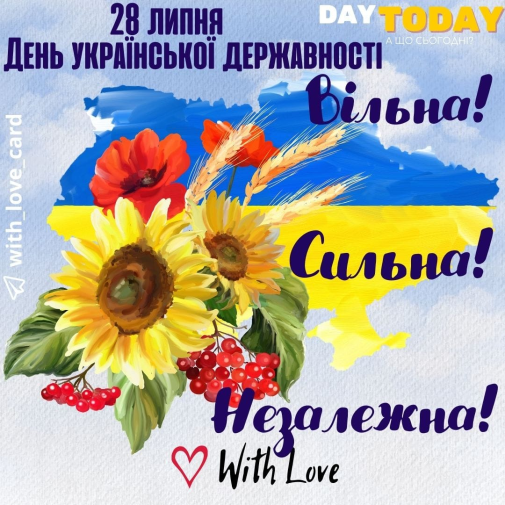 День Української державності буде утверджувати зв’язок українців, які живуть тепер, з багатьма поколіннями нашого народу. Понад тисячу років державотворчому досвіду українців, нашій культурі, нашій самобутності, українському характеру. Дуже важливо не лише відзначати появу державності, а й об'єднуватися задля її збереження.
Президент В. Зеленський
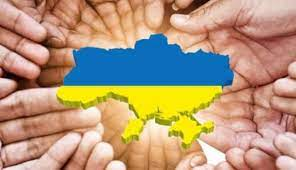